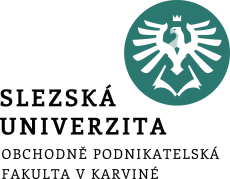 Management
Dominik Salatsalat@opf.slu.cz
Kontakt
Kancelář B201

Konzultační hodiny:

Z důvodu rekonstrukce místnosti B201 budou konzultační hodiny probíhat primárně online formou po předchozí domluvě. Možnost konzultace také v úterý fyzicky před výukou a po výuce.

Dle e-mailové domluvy (možnost konzultace také prostřednictvím online formy)

(ve zkouškovém období konzultační hodiny neplatí)
Podmínky pro absolvování
Docházka na semináře a plnění úkolů: maximálně 5 bodů (5% hodnocení): 

studenti jsou povinni účastnit se seminářů, a to minimálně 60% seminářů

studenti jsou povinni být na seminářích aktivní, jejich aktivita může být bodována (rozhodnutí o bodování úkolů je plně v kompetenci příslušného cvičícího)

body získané za docházku a plnění úkolů se započítávají do celkového hodnocení předmětu
Podmínky pro absolvování
2. Průběžný test: maximálně 20 bodů (20% hodnocení):

student je povinen se zúčastnit průběžného testu v řádném termínu na seminářích v týdnu 24. 3. – 30. 3. 2025
průběžný test bude probíhat formou online testu na PC v prostorách OPF

v případě neúčasti na průběžném testu v řádném termínu je umožněno studentovi zúčastnit se průběžného testu v náhradním termínu v posledním týdnu v semestru

body získané v průběžném testu se započítávají do celkového hodnocení předmětu
Podmínky pro absolvování
3. Seminární práce: maximálně 15 bodů (15% hodnocení):

studentům bude zadáno téma seminární práce v prvním týdnu výuky

vypracovanou seminární práci budou studenti prezentovat prostřednictvím vytvoření videa, které bude odevzdáno do 09. 05. 2025 přes box.slu.cz

studenti budou odevzdávat vypracovanou seminární práci přes Odevzdávárnu IS SU

body získané za odevzdanou (10 bodů) a odprezentovanou (5 bodů) seminární práci se započítávají do celkového hodnocení předmětu

Finální znění práce se bude odevzdávat do IS SU/odevzdávárna, nejpozději do 02. 05. 2025
Podmínky pro absolvování
Celkové hodnocení:

Dosažením minimálního limitu 50 bodů ze všech aktivit (hodnocení E).

Hodnotící stupnice:
·         100-90 (A)

·         89-80 (B)

·         79-70 (C)

·         69-60 (D)

·         59-50 (E)

·         49-0 (F)
4. Zkouška 0-60 bodů.

ústní forma otevřených dotazů v celkové sumě ∑ 60 bodů.

body získané ze zkoušky se započítávají do celkového hodnocení předmětu
Zadání seminární práce
(Zadání najdete v is.slu.cz v Učební materiály)
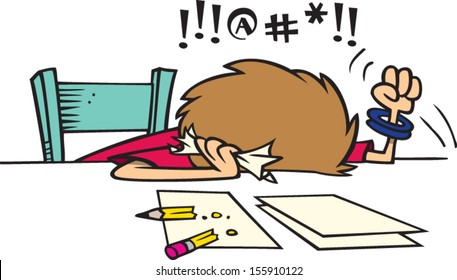 Zadání seminární práce
Témata seminářů Management (PEMBPMNG, PEMBPMNM)
Seminář – seznámení posluchačů s povinnostmi a úkoly, role komunikace v managementu
Seminář – Time management
Seminář – delegování
Seminář – řešení konfliktů
Seminář – leadership a motivace
	 Průběžný test řádný v týdnu 24. 03. – 30. 03. 2025 online přes IS SU
6.   Seminář – manažerské kompetence a kompetenční modely
7.   Seminář – organizování
8.   Seminář – plánování
9.   Seminář – výběr pracovníků
10. Seminář – kontrola
11. Seminář – rozhodování a implementace
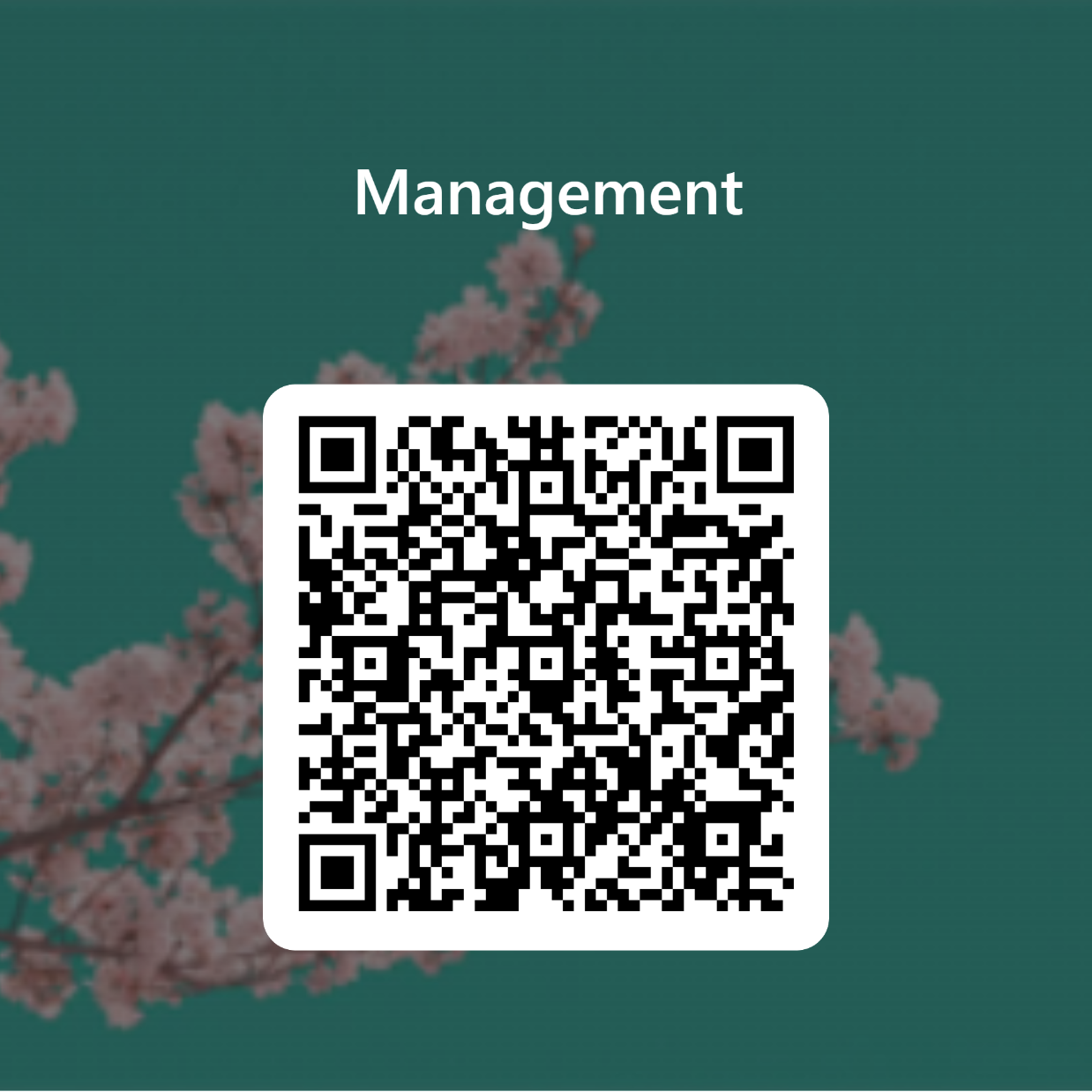 Děkuji za pozornost
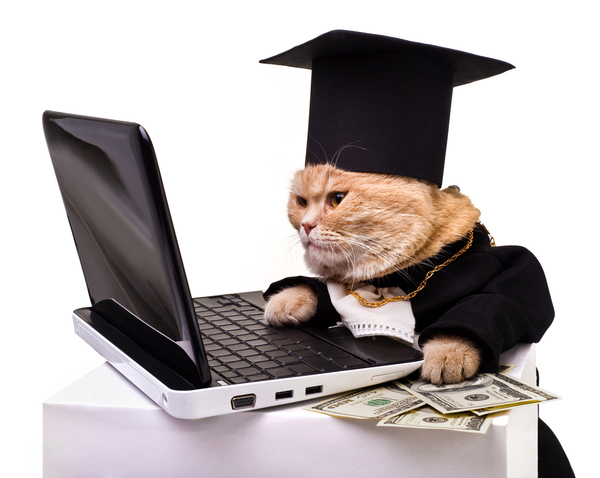